Irrigated Lands Program Update – Sacramento River Conservation Forum
Bruce Houdesheldt	   	                           	Director Regulatory Affairs
	Northern California Water Association
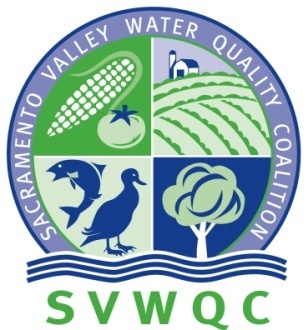 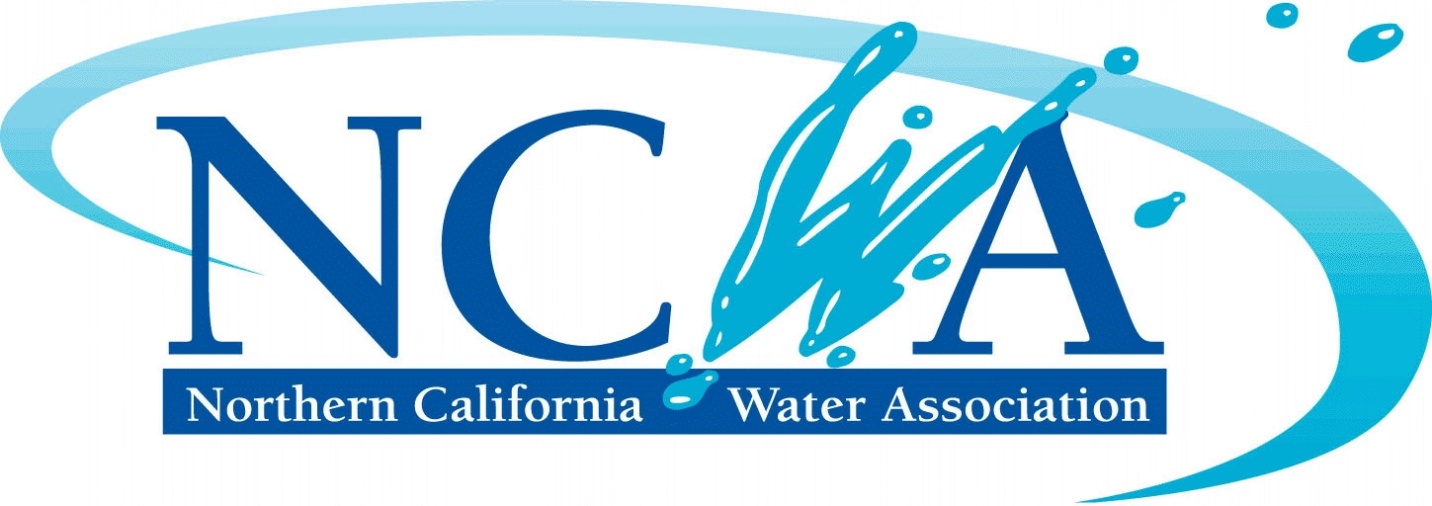 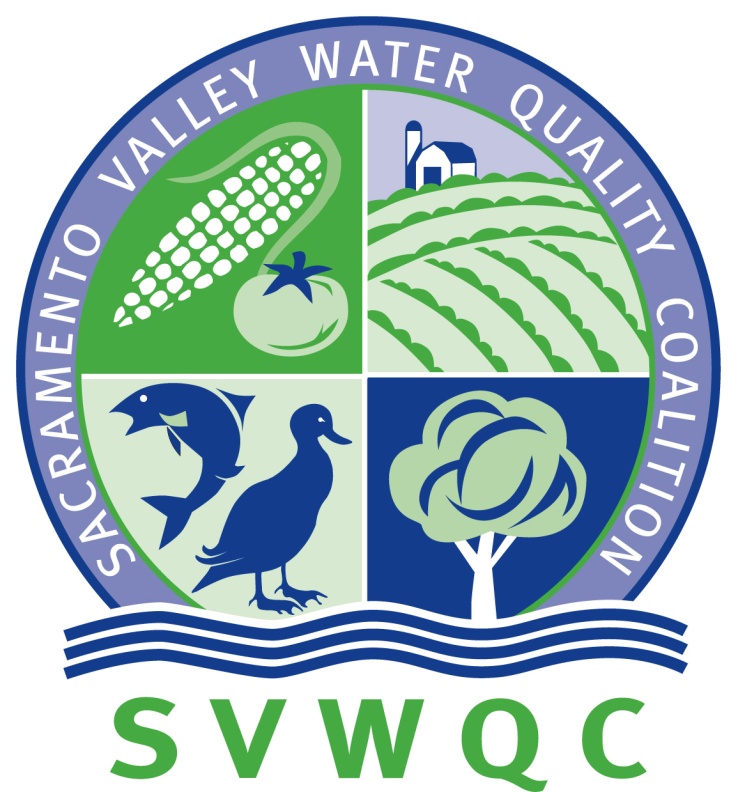 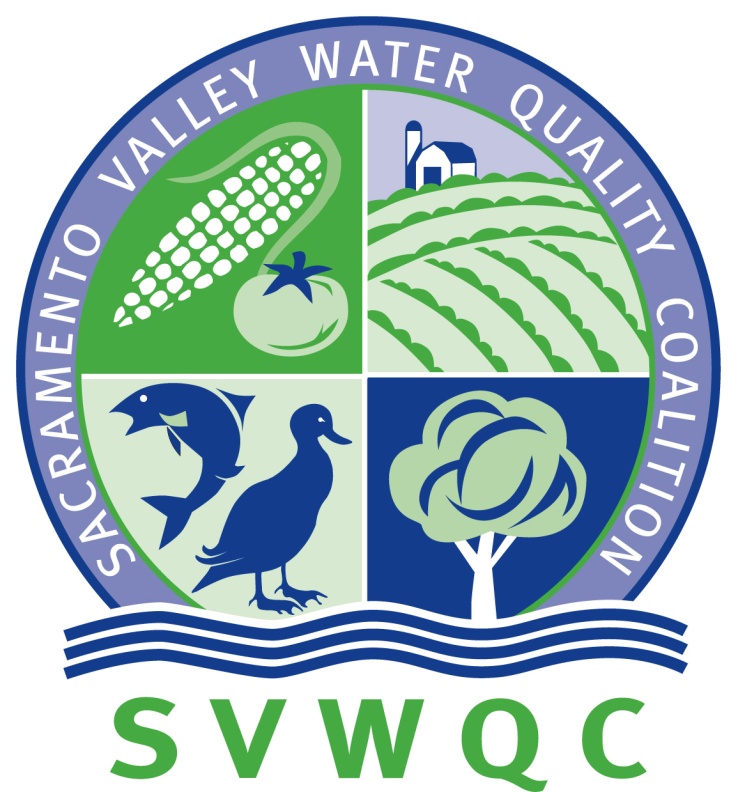 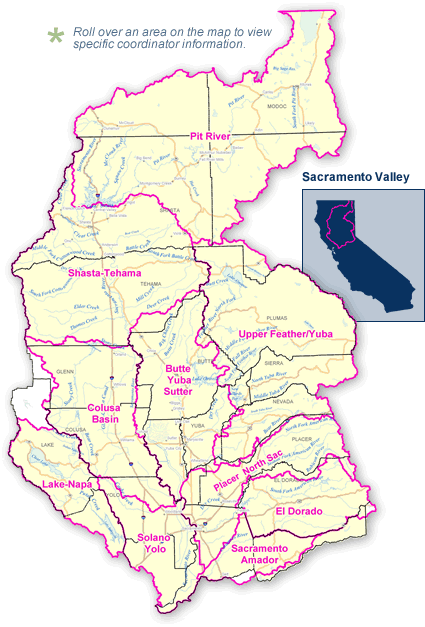 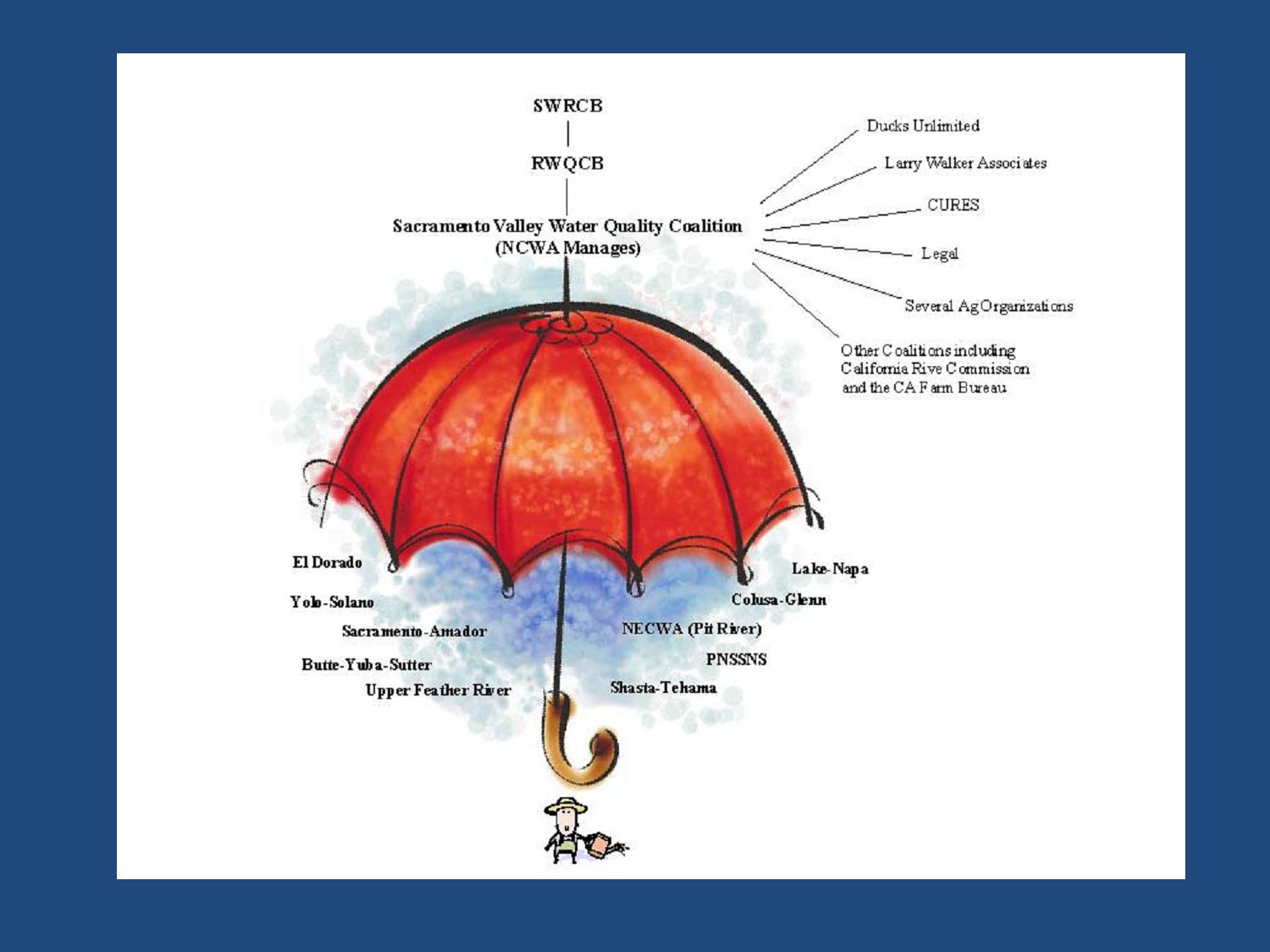 Elements of the Irrigated Lands Program
Monitoring and Reporting Program Plan
Annual Monitoring Report – 2009 and 2010
Management Plan
Management Plan Progress Report 
TMDLs
Future Irrigated Lands Regulatory Program
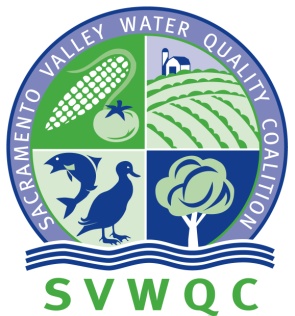 Monitoring and Reporting Program Plan
Monitoring begun in 2002 at sites representative of irrigated agriculture
In 2009 Regional Board established Monitoring Cycle – Assessment, Core, Core
Butte Yuba Sutter Subwatershed Monitoring Sites – 
Lower Honcut Creek @ Hwy 70 (12)
Lower Snake River @ Nuestro Road (12)
Pine Creek @ Nord Gianella Road (12)
Sacramento Slough Bridge near Karnak (12)
Butte Slough @ Pass Road (6)
Gilsizer Slough @ GW Road (3)
Wadsworth Canal @ S Butte Road
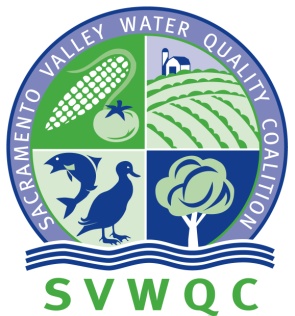 Results to Date
From 2005 -2010 (Exceedances/Samples)
Drinking Water
Nitrate (0/128)
TDS (1/103
Agriculture
Boron (0/30)
Conductivity (9/194)
Recreation 
E. coli (45/153)
Results to Date
From 2005 -2010 (Exceedances/Samples)
Aquatic Life
Toxicity – Invertebrates (5/70)
Toxicity – Fish (0/51)
Toxicity – Algae (3/56)
Toxicity – Sediment (2/15)
Chlorpyrifos (5/114)
Diaznon (5/114)
Diuron (0/80)
Malathion (2/114)
Parathion, Methyl (1/114)
Simazine (0/62)
Copper, Dissolved (0/65)
pH (5/182)
Dissolved Oxygen (15/194)
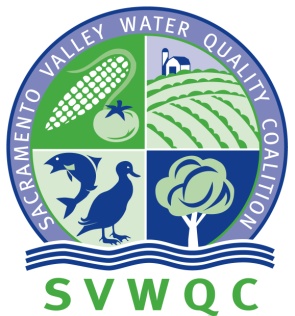 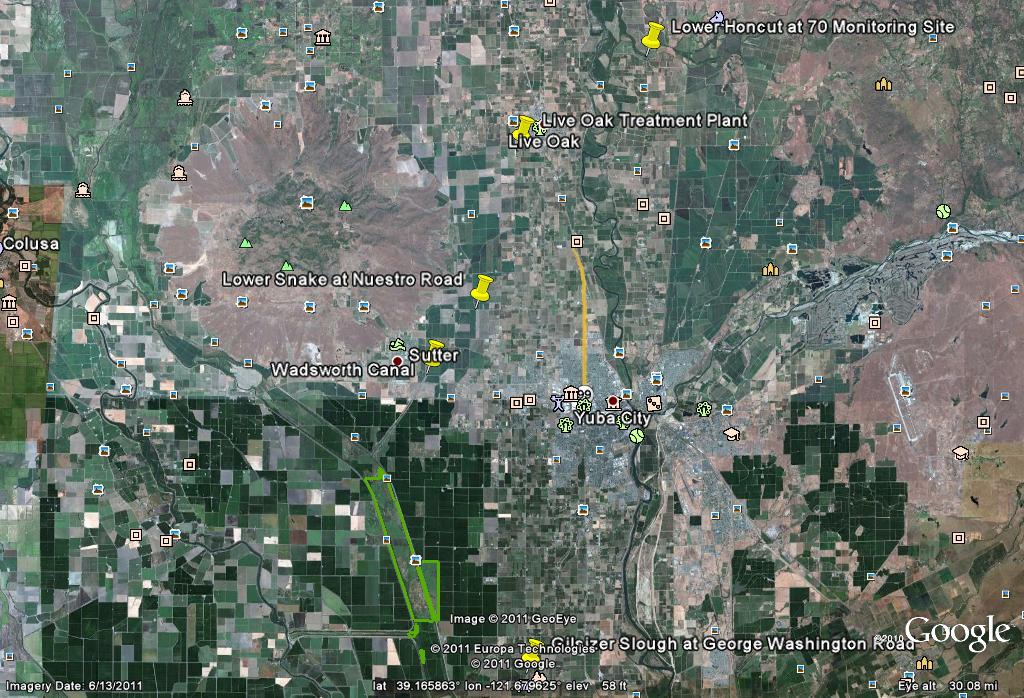 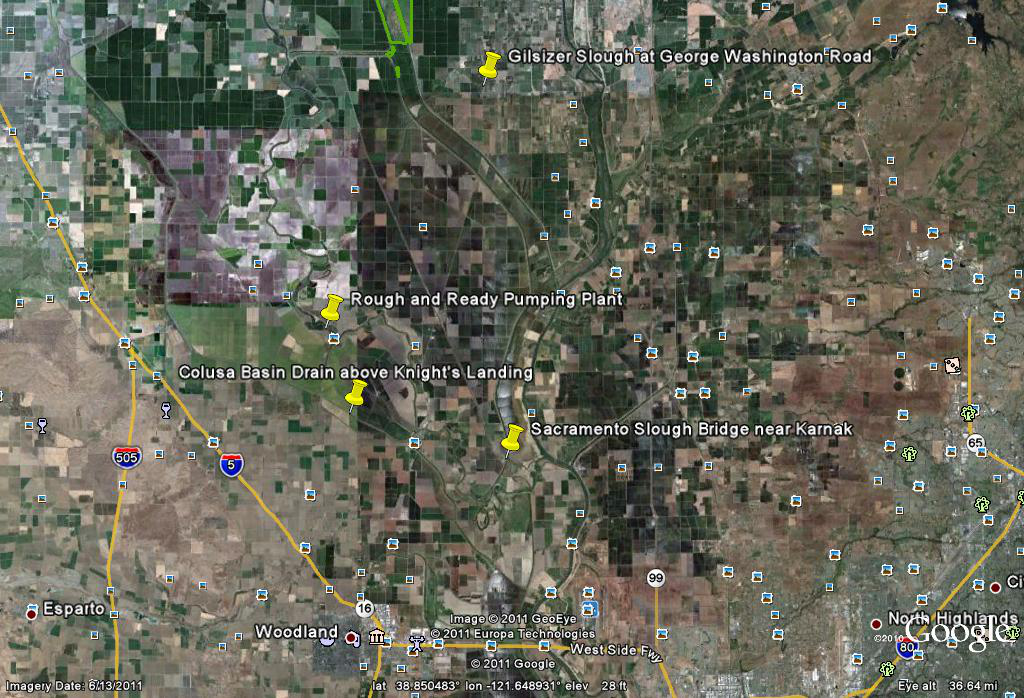 Management Plans
Gilsizer Slough – Diazinon, Salinity, Legacy Pesticides, E. coli
Lower Snake River – E. coli
Pine Creek – E. coli, Chlorpyrifos
Wadsworth Canal – E. coli
Lower Honcut – E. coli
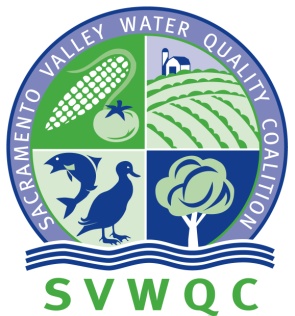 Management Plan Implementation Cycle
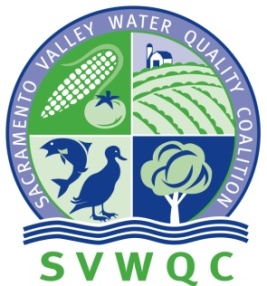 Butte-Yuba-Sutter Water Quality Coalition
Presented by: 


Sutter County Resource Conservation District (SCRCD)



Larry Lloyd – District  Manager
Butte-Yuba-Sutter Water Quality Coalition
BYSWQC Boundaries



.
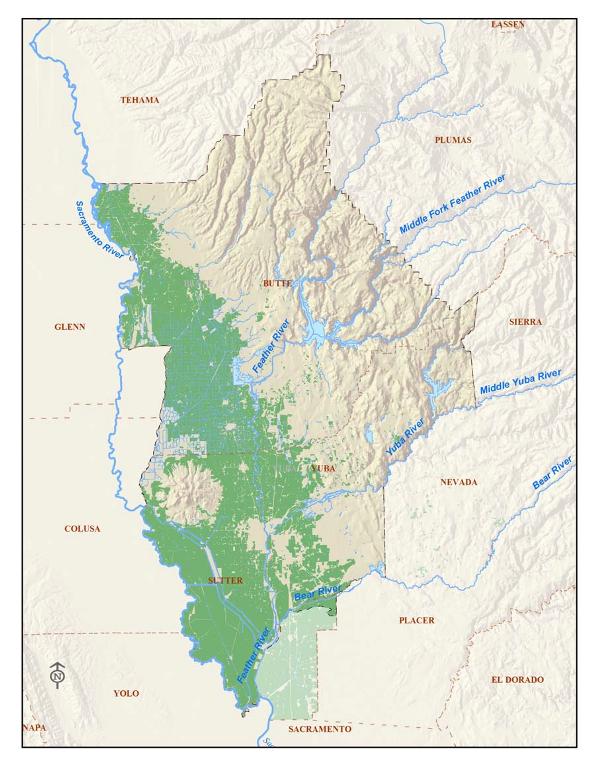 Butte-Yuba-Sutter Water Quality Coalition
BYSWQC

A Three-County Coalition of irrigated agricultural producers

Approximately 1,200 members 

Approximately 229,000 acres of irrigated agriculture

215,629 tons of peaches

92,481 tons of dried plums

151,071 tons of walnuts

38,517 tons of almonds in 2010.
Butte-Yuba-Sutter Water Quality Coalition
Outreach and Education Coordinators



SCRCD provides Outreach and Education Coordinators

Central Valley Regional Water Quality Control Board (Regional Board)

Inform members on changing water quality regulations

Assist members in efforts to comply with the ILRP
Butte-Yuba-Sutter Water Quality Coalition
Success Story
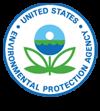 Butte-Yuba-Sutter Water Quality Coalition
US Environmental Protection Agency

Nonpoint Source Success Stories

“Stakeholders Cooperate to Reduce Diazinon in Runoff from Dormant Season Spray”

1994: Lower Feather River listed on 303(d) list for Diazinon impairment

2003: Total Maximum Daily Load (TMDL) established

2010: EPA delists LFR for Diazinon impairment
Butte-Yuba-Sutter Water Quality Coalition
Lower Feather River TMDL
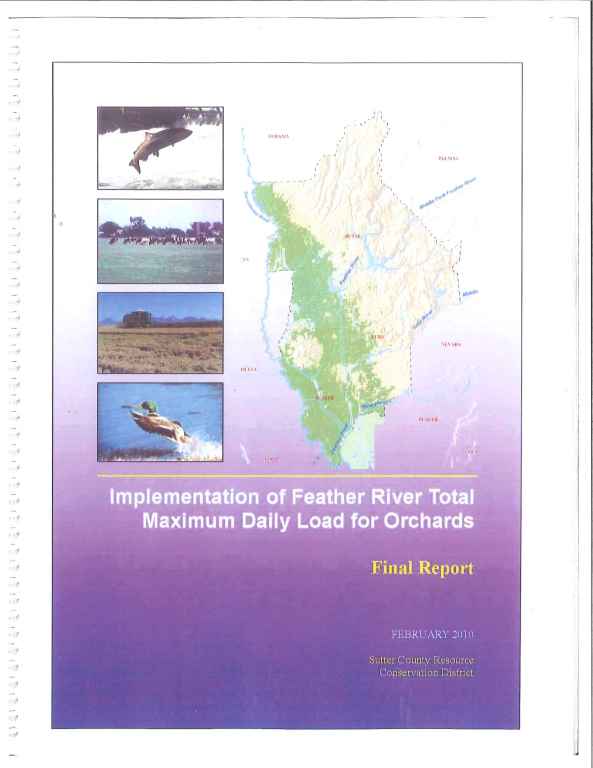 Butte-Yuba-Sutter Water Quality Coalition
Lower Feather River TMDL

"Implementation of the Feather River TMDL for Orchards." 

Best Management Practices

Reduce Diazinon in Runoff  from Dormant Season Spray
Butte-Yuba-Sutter Water Quality Coalition
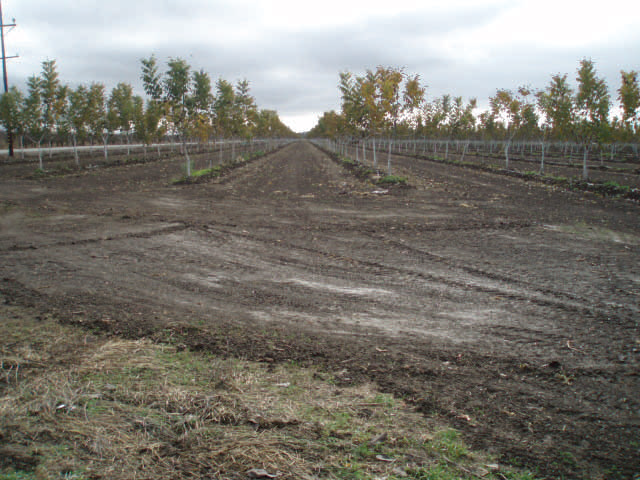 Bare Orchard Floor in September
Butte-Yuba-Sutter Water Quality Coalition
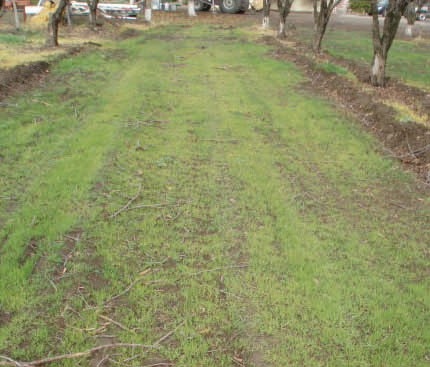 SUCCESS STORY
Perennial Sod Emerging in Late December
Butte-Yuba-Sutter Water Quality Coalition
Outreach Coordinators
 
Larry Lloyd, Sutter County Resource Conservation District

Jim Cornelius, Sutter County Resource Conservation District

Administrators
 
Megan Foster, Yuba/Sutter Farm Bureau

Jaime Robertson, Yuba/Sutter Farm Bureau
Future Irrigated Lands Program
Groundwater quality
Tiering based on threat to surface and ground water quality
Groundwater Quality Monitoring Advisory Workgroup
ILRP Stakeholder Meeting
Sacramento Valley Water Quality Coalition  Order – Summer or Fall 2012
Questions ?